TRADUTTORI GIURIDICI FRA LINGUA E DIRITTO:
QUALE FORMAZIONE?
Milano, 24 maggio 2018

Competenza e professionalità 
del traduttore giuridico



Germana Amaldi
Traduttrice e Consulente Tecnico del Tribunale di Milano
Presidente Comitato Tecnico-Scientifico ANITI
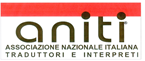 Cosa si intende per traduttore giuridico?
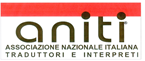 Come si diventa traduttore giuridico?
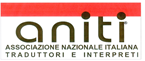 Quali sono le competenze di un traduttore giuridico?
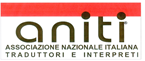 Norma UNI 11591:2015
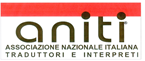 Risorse utili
Dizionario Giuridico – F. De Franchis – Ed. Giuffré
Dizionario Giurieconomico – G. Gorruso, F. Del Giudice – Ed. Simone
Dizionario di inglese legale applicato – S. De Palma – Ed. Filodiritto
Dizionario giuridico inglese-italiano – Igino Schraffl – Ed. Giuffré
Dizionario esplicativo di inglese giuridico – G. Villa – Ed. Giuffré
Iate – InterActive Terminology - http://iate.europa.eu/switchLang.do?success=mainPage&lang=it
Reverso Context – www.context.reverso.net
Linguee – www.linguee.it
Wordreference – www.wordreference.com
Centre de traduction et de documentation juridiques - http://ctdj.ca/le-ctdj/
Dizionario giuridico IT-FR-IT – G. Tortora – Ed. Giuffré
L’Economie et les Affaires – Annie Le Bris – Ed. Zanichelli
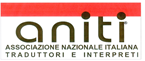 I committenti del traduttore giuridico
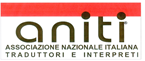 Asseverazione e legalizzazione
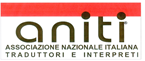 IL CTU
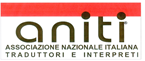 Iscrizione all’Albo dei CTU
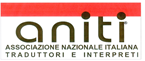 L’Albo dei CTU
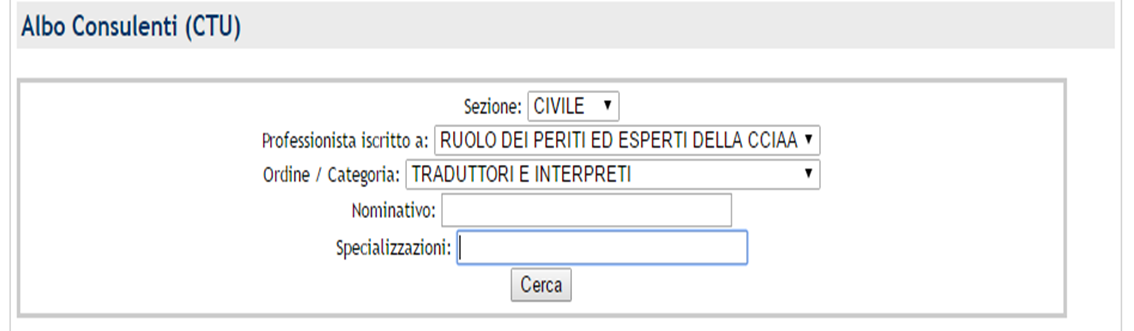 Il Tribunale vaglia periodicamente le domande d’iscrizione e, se riscontrate ben supportate, rilascia l’attestato di ammissione quale Consulente Tecnico d’Ufficio. In quel momento viene effettuata l’iscrizione nell’Albo ed è quindi possibile essere chiamati per l’assegnazione di un incarico.
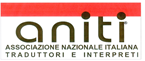 Il CTU traduttore/interprete
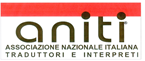 La normativa pertinente
La normativa che regola l’ammissione all’Albo dei CTU dei consulenti tecnici, le modalità del loro incarico e le eventuali sanzioni e cancellazioni è contenuta nelle disposizioni dell’art. 61 cpc e dalle disposizioni di attuazione del codice di procedura civile, in particolare agli artt. 13 (Albo dei consulenti del giudice), 14 (Formazione dell’albo), 15 (Iscrizione all’albo), 16 (Domande d’iscrizione), 17 (Informazioni), 18 (Revisione dell’albo), 19 (Disciplina), 20 - 21 (Sanzioni disciplinari e procedimento), 22 (Distribuzione degli incarichi) e 23 (Vigilanza sulla distribuzione degli incarichi).
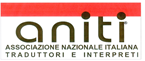 Il CTP
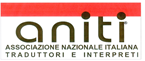 Conclusione
Germana Amaldi
Traduttrice e Consulente Tecnico del Tribunale di Milano
Presidente Comitato Tecnico-Scientifico ANITI
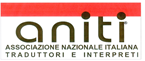